Our school
Lope de Vega´s School
installations
PRE-SCHOOL CLASS
PLAYROOM
Kaveh
LIBRARY
5
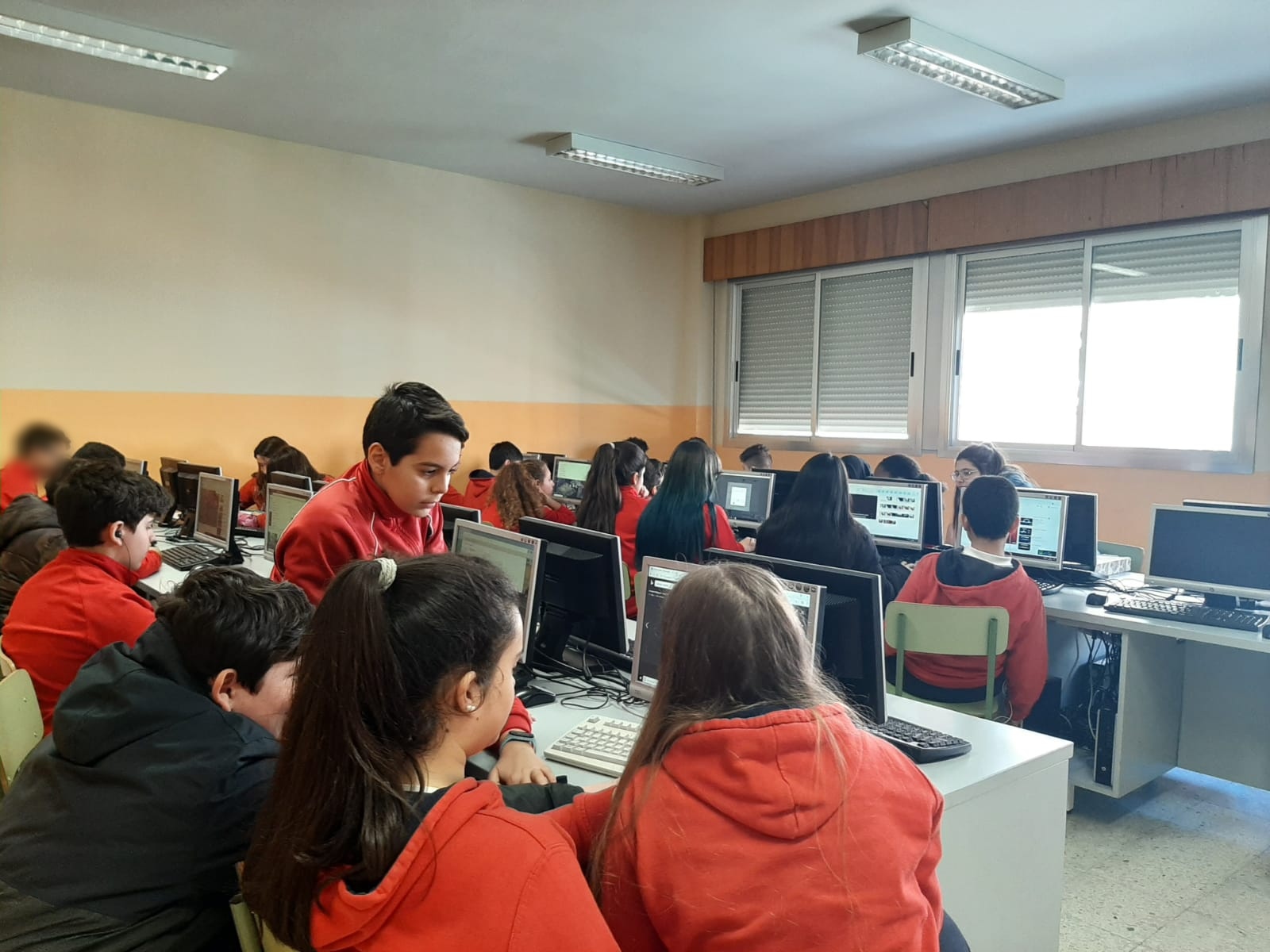 COMPUTER LABS
ART ROOM
7
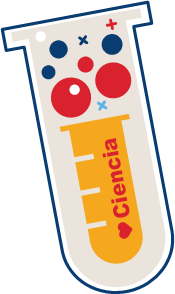 SCIENCE LAB
JOSEMA
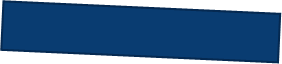 8
JOSE ANTONIO
GYM
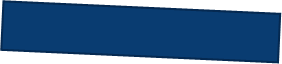 9
SCHOOL CANTEEN
10
Staffroom
11
HALL OF FAME
12
Concierge´s office
ILDE
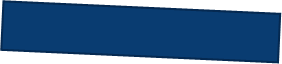 13
COFFEE MACHINE
14
Psychologist´s office
MR. MANUEL
15
Headmistress´ office
SARA
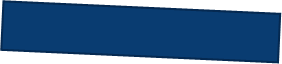 16
SECRETARY’S OFFICE
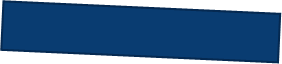 17
AMPA PARENT´S  aSSOCIATION
18
www.colegio-lopedevega.com
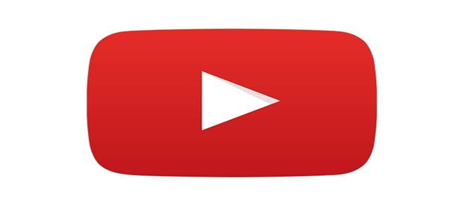 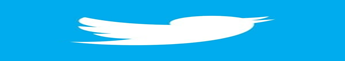 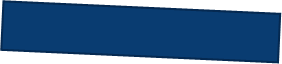 19
THANKS
Colegio Lope de Vega
www.colegio-lopedevega.com